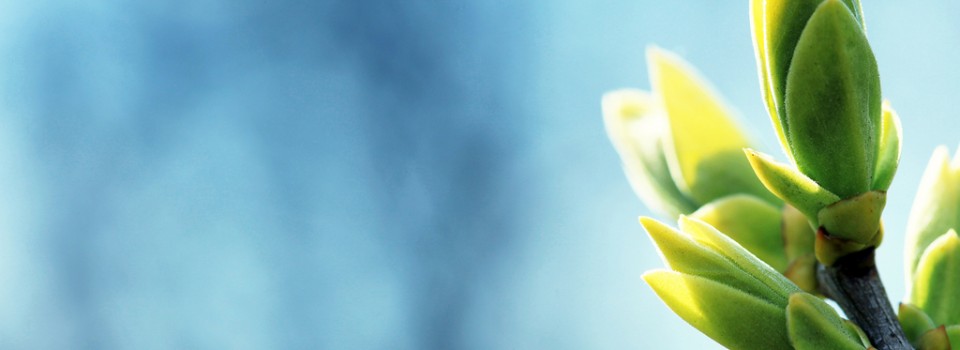 OMICS international
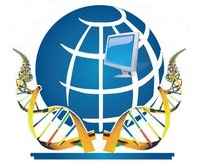 OMICS International through its Open Access Initiative is committed to make genuine and reliable contributions to the scientific community. OMICS International hosts over 700 leading-edge peer reviewed Open Access Journals and organizes over 1000 International Conferences annually all over the world. OMICS International journals have over 10 million readers and the fame and success of the same can be attributed to the strong editorial board which contains over 50000 eminent personalities that ensure a rapid, quality and quick review process. OMICS International signed an agreement with more than 1000 International Societies to make healthcare information Open Access.
Contact us at: contact.omics@omicsonline.org
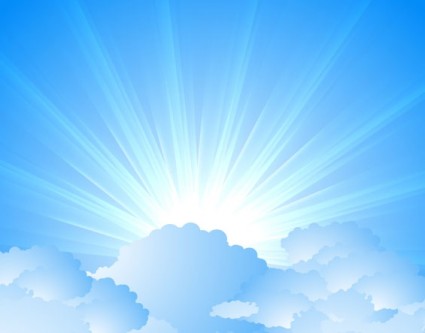 OMICS Journals are welcoming Submissions
OMICS International welcomes submissions that are original and technically so as to serve both the developing world and developed countries in the best possible way.
OMICS Journals  are poised in excellence by publishing high quality research. OMICS International follows an Editorial Manager® System peer review process and boasts of a strong and active editorial board.
Editors and reviewers are experts in their field and provide anonymous, unbiased and detailed reviews of all submissions.
The journal gives the options of multiple language translations for all the articles and all archived articles are available in HTML, XML, PDF and audio formats. Also, all the published articles are archived in repositories and indexing services like DOAJ, CAS, Google Scholar, Scientific Commons, Index Copernicus, EBSCO, HINARI and GALE.
For more details please visit our website: http://omicsonline.org/Submitmanuscript.php
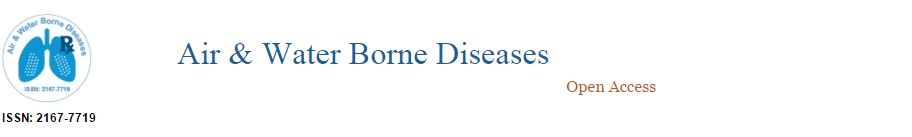 Editorial Board
Ken ichiro Inoue
Environmental Health Sciences Division
National Institute for Environmental Studies
Oita University
Japan
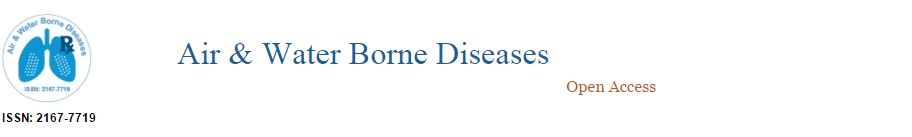 Biography
Ken ichiro Inoue is a Phd holder and working as a Professor in Environmental Health  Sciences Department of Oita university.
> > >
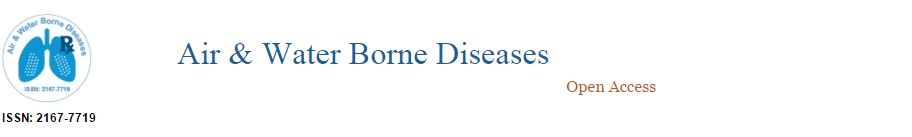 Ken ichiro Inoue research interest include Air and Water Borne Assesments.
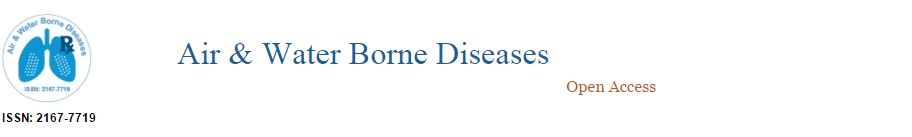 Publications
Di-(2-Ethylhexyl) Phthalate Enhances Atopic Dermatitis-like Skin Lesions in Mice
Hirohisa Takano, Rie Yanagisawa, Ken-ichiro Inoue, Takamichi Ichinose, Kaori Sadakane and Toshikazu Yoshikawa

Lung expression of cytochrome P450 1A1 as a possible biomarker of exposure to diesel exhaust particles
Hirohisa Takano, Rie Yanagisawa, Takamichi Ichinose, Kaori Sadakane, Ken-ichiro Inoue, Sei-ichi Yoshida, Ken Takeda, Shin Yoshino, Toshikazu Yoshikawa.
The role of toll-like receptor 4 in airway inflammation induced by diesel exhaust particles
Ken-ichiro Inoue, Hirohisa Takano , Rie Yanagisawa, Seishiro Hirano, Takamichi Ichinose, Akinori Shimada, Toshikazu Yoshikawa.

Naphthoquinone enhances antigen-related airway inflammation in mice
K. Inoue, H. Takano, K. Hiyoshi, T. Ichinose, K. Sadakane, R. Yanagisawa, S. Tomura, Y. Kumagai
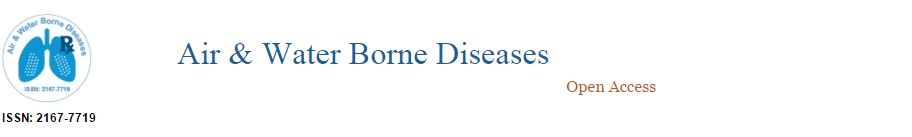 Titanium Dioxide Nanoparticles Aggravate Atopic Dermatitis-Like Skin Lesions in NC/Nga Mice
Rie Yanagisawa, Hirohisa Takano, Ken-ichiro Inoue, Eiko Koike, Tomoko Kamachi, Kaori Sadakane, Takamichi Ichinose.

Effects of a single intratracheal administration of phenanthraquinone on murine lung
Kyoko Hiyoshi1, Hirohisa Takano, Ken-ichiro Inoue, Takamichi Ichinose, Rie Yanagisawa, Shigeo Tomura1, Arthur K. Cho,  John R. Froines and Yoshito Kumagai.
Pulmonary exposure to diesel exhaust particles induces airway inflammation and cytokine expression in NC/Nga mice
Ken-ichiro Inoue, Hirohisa Takano , Rie Yanagisawa, Takamichi Ichinose, Akinori Shimada, Toshikazu Yoshikawa.

Complementary DNA Microarray Analysis in Acute Lung Injury Induced by Lipopolysaccharide and Diesel Exhaust Particles
Rie Yanagisawa, Hirohisa Takano, Ken-Ichiro Inoue, Takamichi Ichinose, Sei-ichi Yoshida, Kaori Sadakane, Ken Takeda, Shin Yoshino, Kouya Yamaki, Yoshito Kumagai, Toshikazu Yoshikawa.
Role of Metallothionein in Antigen-Related Airway Inflammation
Ken-Ichiro Inoue, Hirohisa Takano, Rie Yanagisawa, Miho Sakurai, Takamichi Ichinose, Kaori Sadakane, Kyoko Hiyoshi, Masahiko Sato, Akinori Shimada, Mamoru Inoue, Toshikazu Yoshikawa.

Effects of Maternal Exposure to Di-(2-ethylhexyl) Phthalate during Fetal and/or Neonatal Periods on Atopic Dermatitis in Male Offspring
Rie Yanagisawa, Hirohisa Takano, Ken-ichiro Inoue, Eiko Koike, Kaori Sadakane, and Takamichi Ichinose.
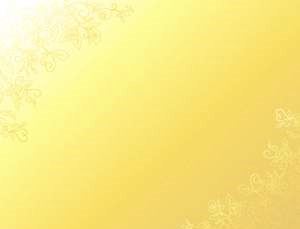 Journal of Air & Water Borne Diseases
Related Journals
Journal of Bacteriology & Parasitology
Journal of Medical Microbiology & Diagnosis
Journal of Microbial & Biochemical Technology
Journal of Plant Pathology & Microbiology
Journal of Vaccines & Vaccination
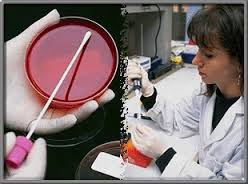 Journal of Air & Water Borne DiseasesRelated Conferences
Allergy Conference 
4th Bacteriology and Infectious Diseases Conference
2nd Infectious Diseases Congress
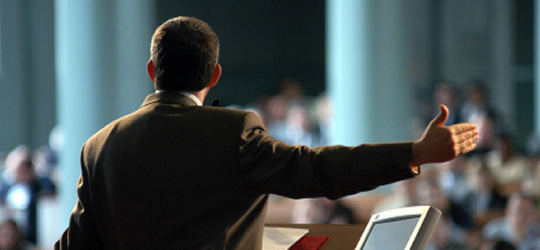 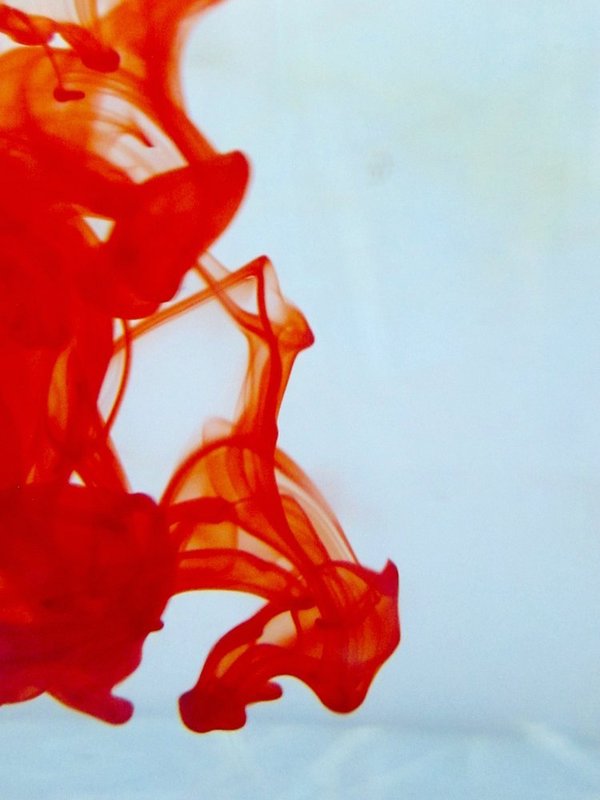 OMICS International Open Access Membership
OMICS International Open Access Membership enables academic and research institutions, funders and corporations to actively encourage open access in scholarly communication and the dissemination of research published by their authors.
For more details and benefits, click on the link below:
http://omicsonline.org/membership.php
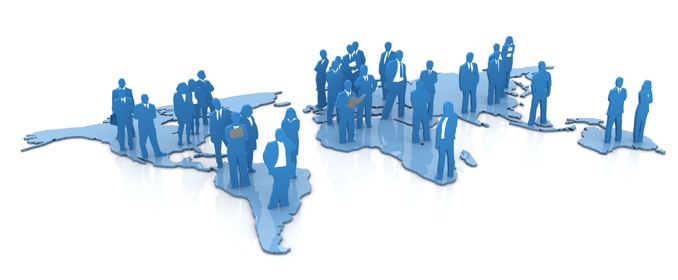